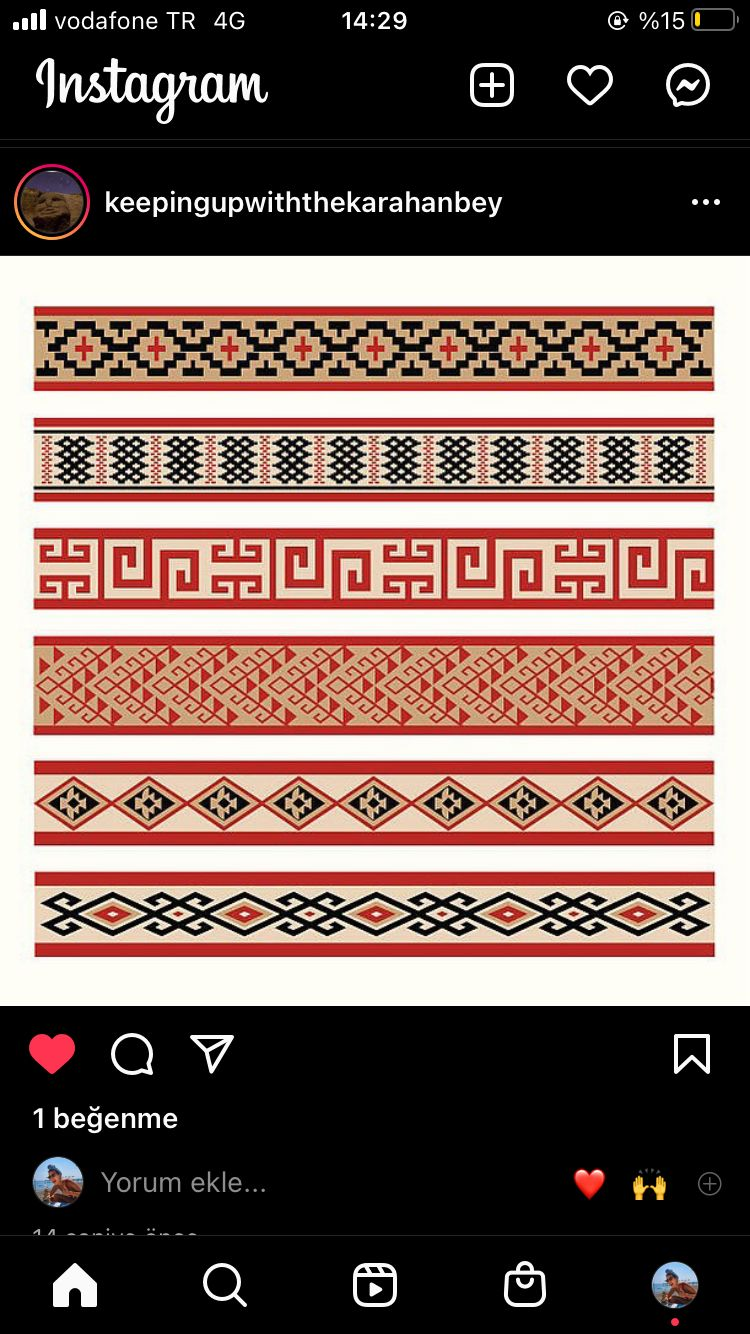 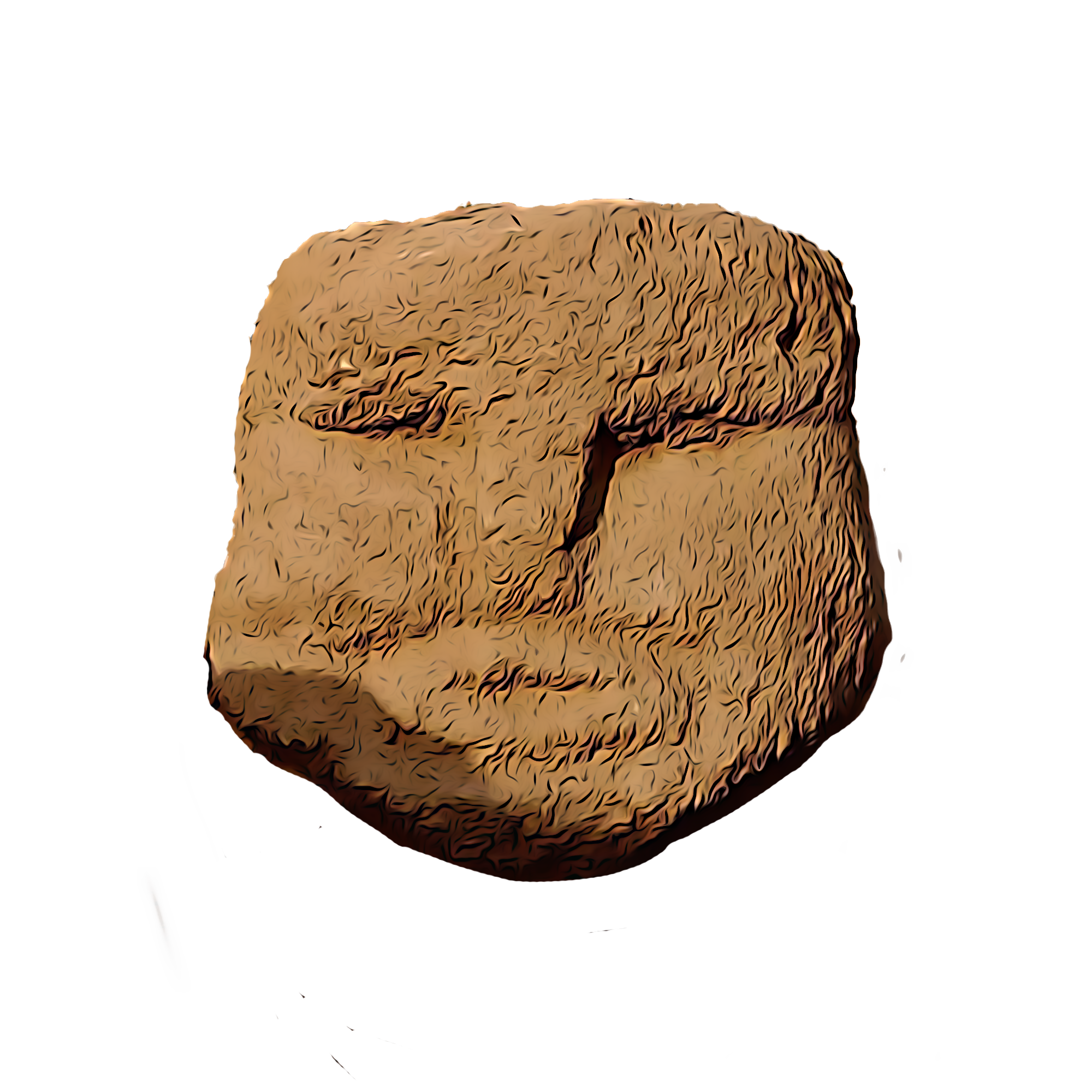 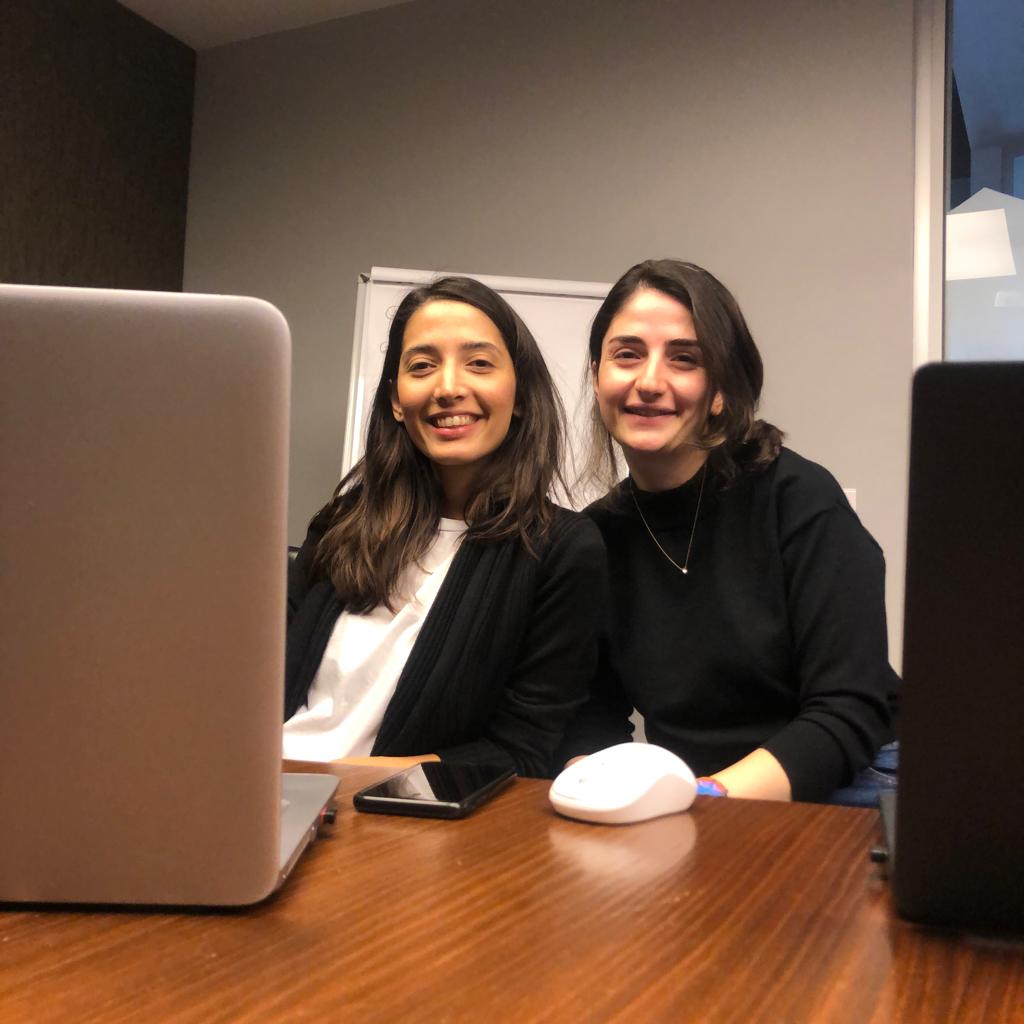 You see only your 70% of your friends in Social
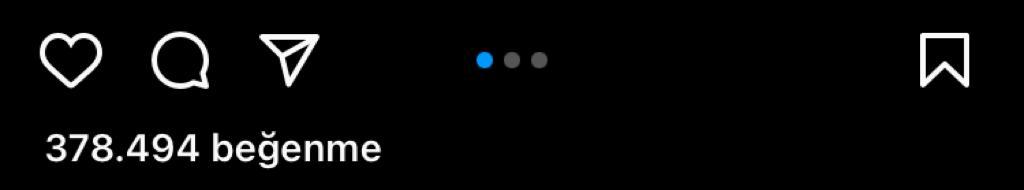 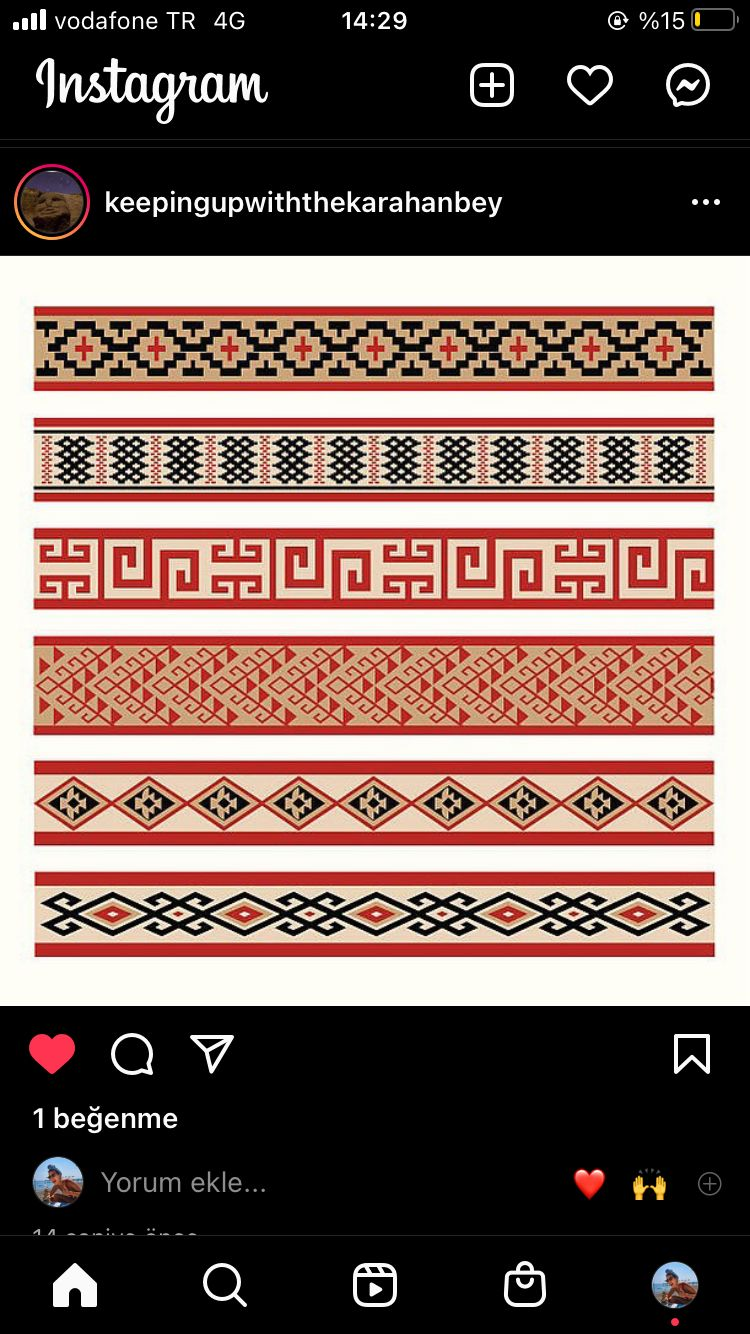 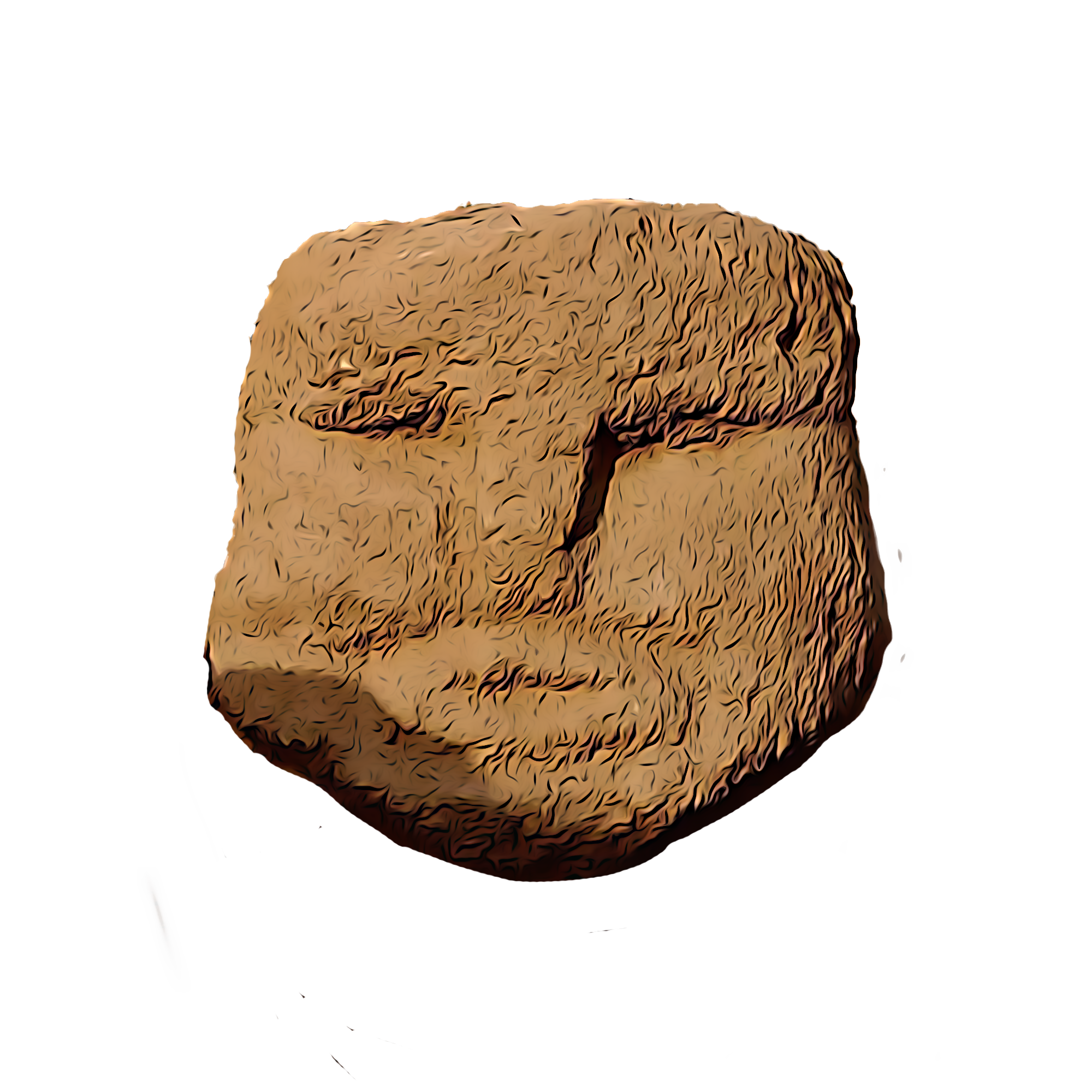 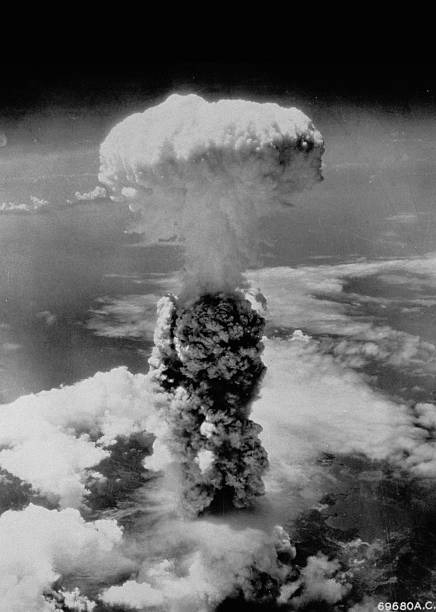 If you didn’t post it, did it even happen?
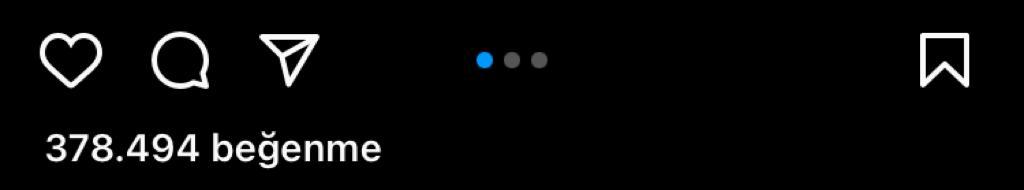 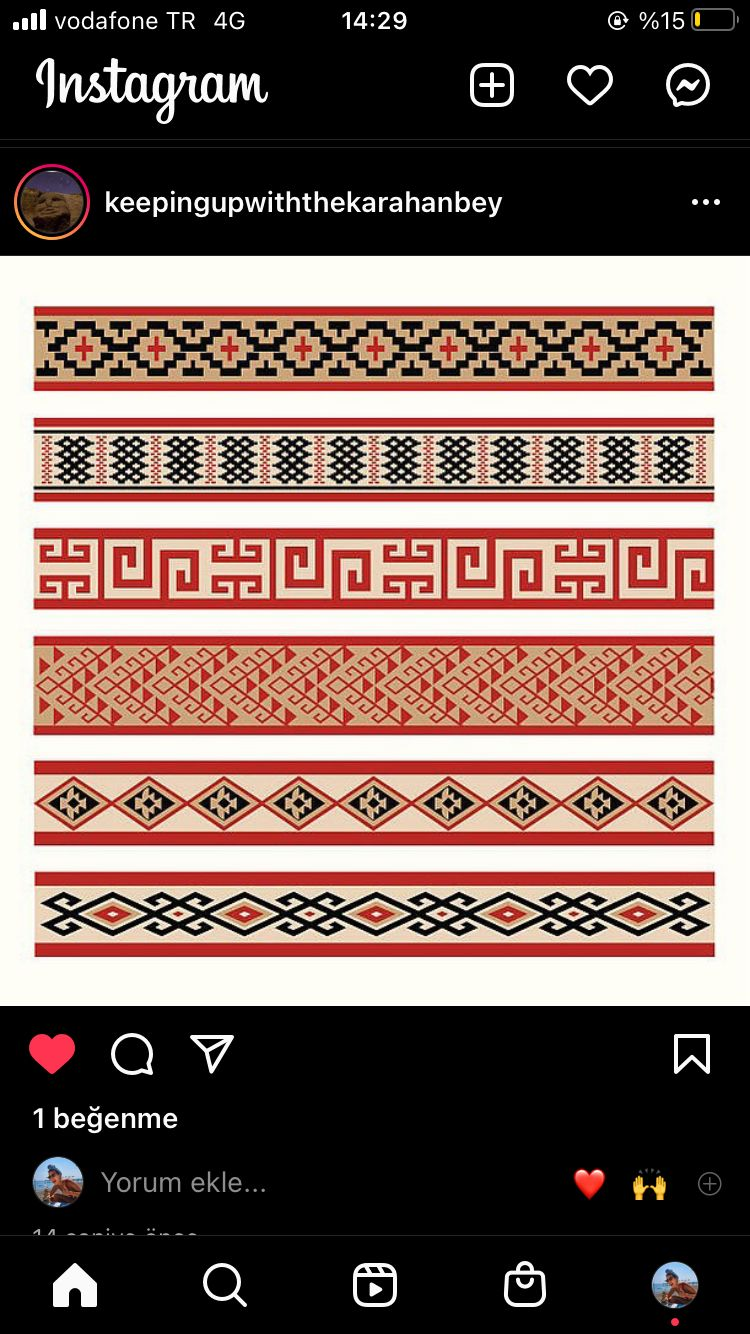 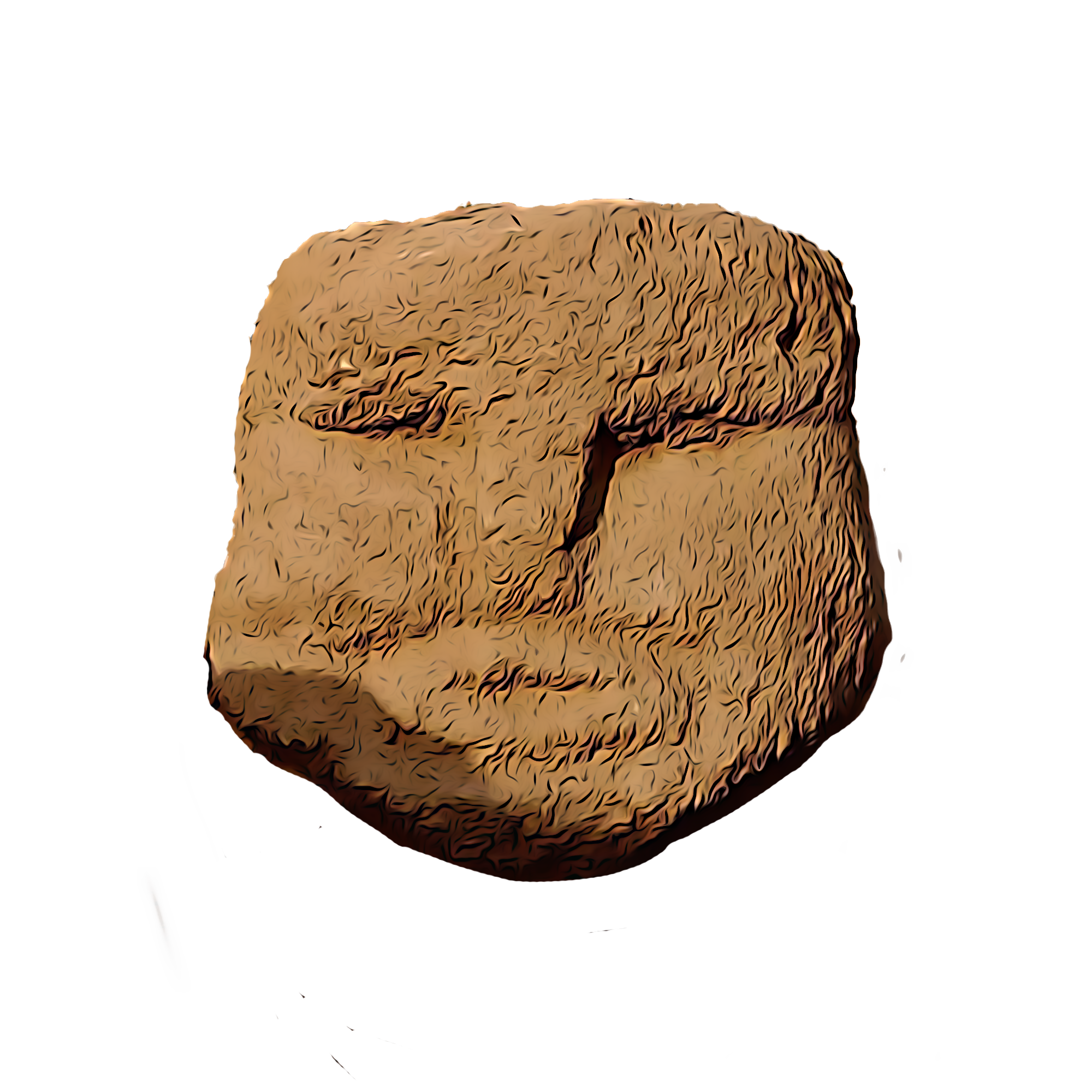 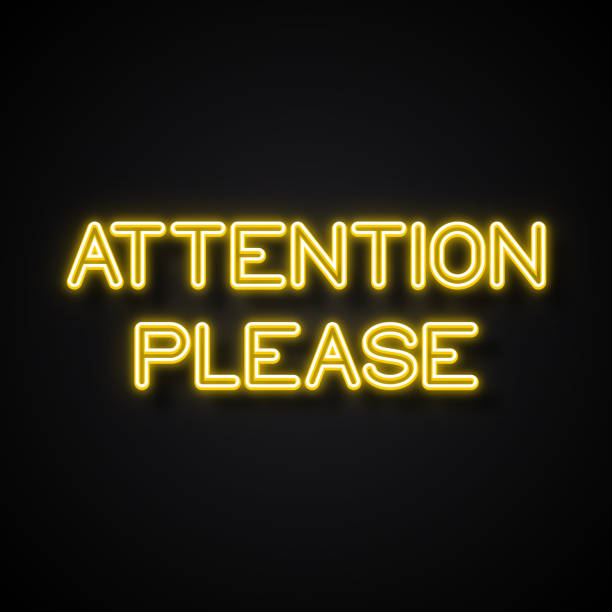 Times up. Catch the attention
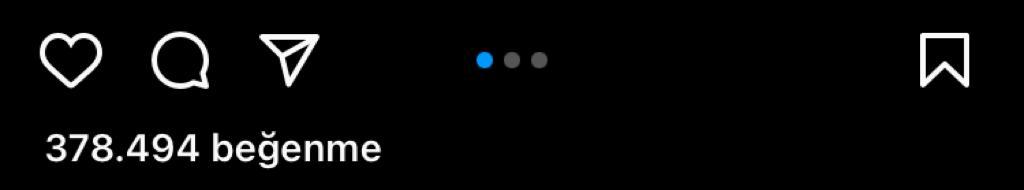 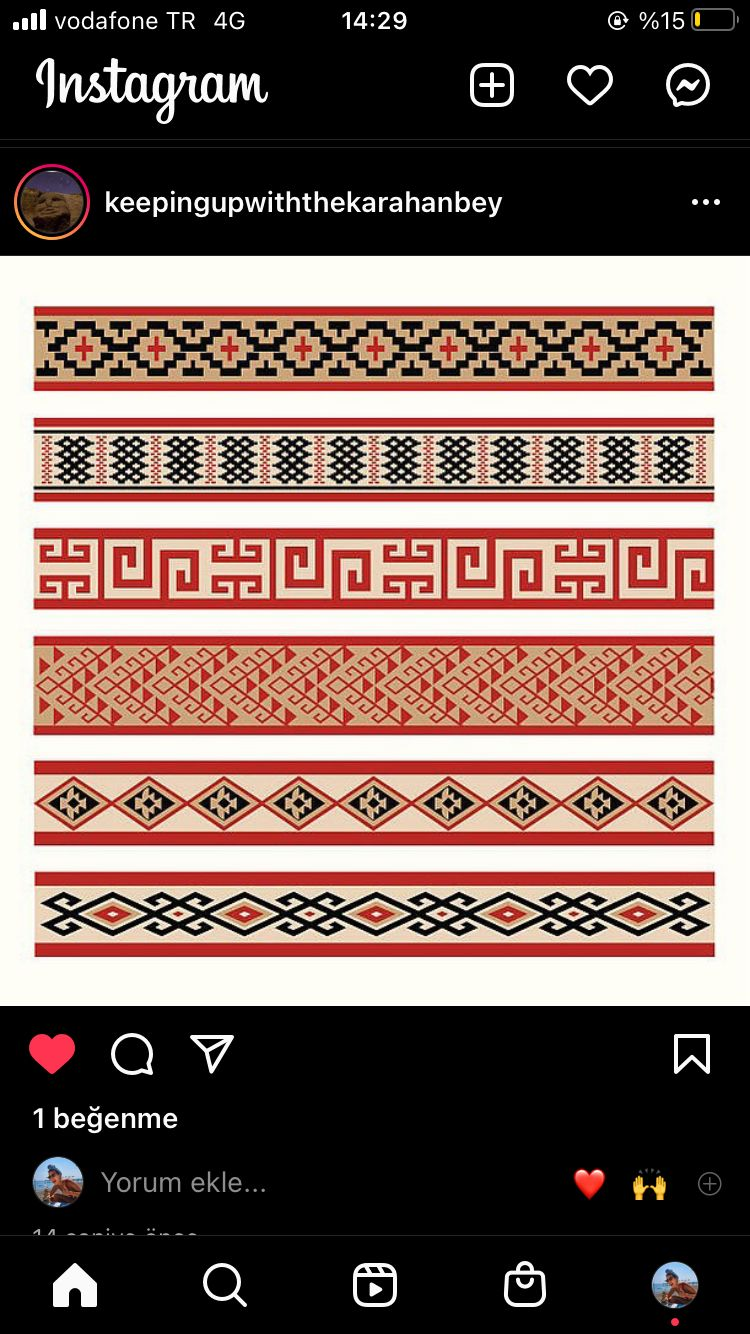 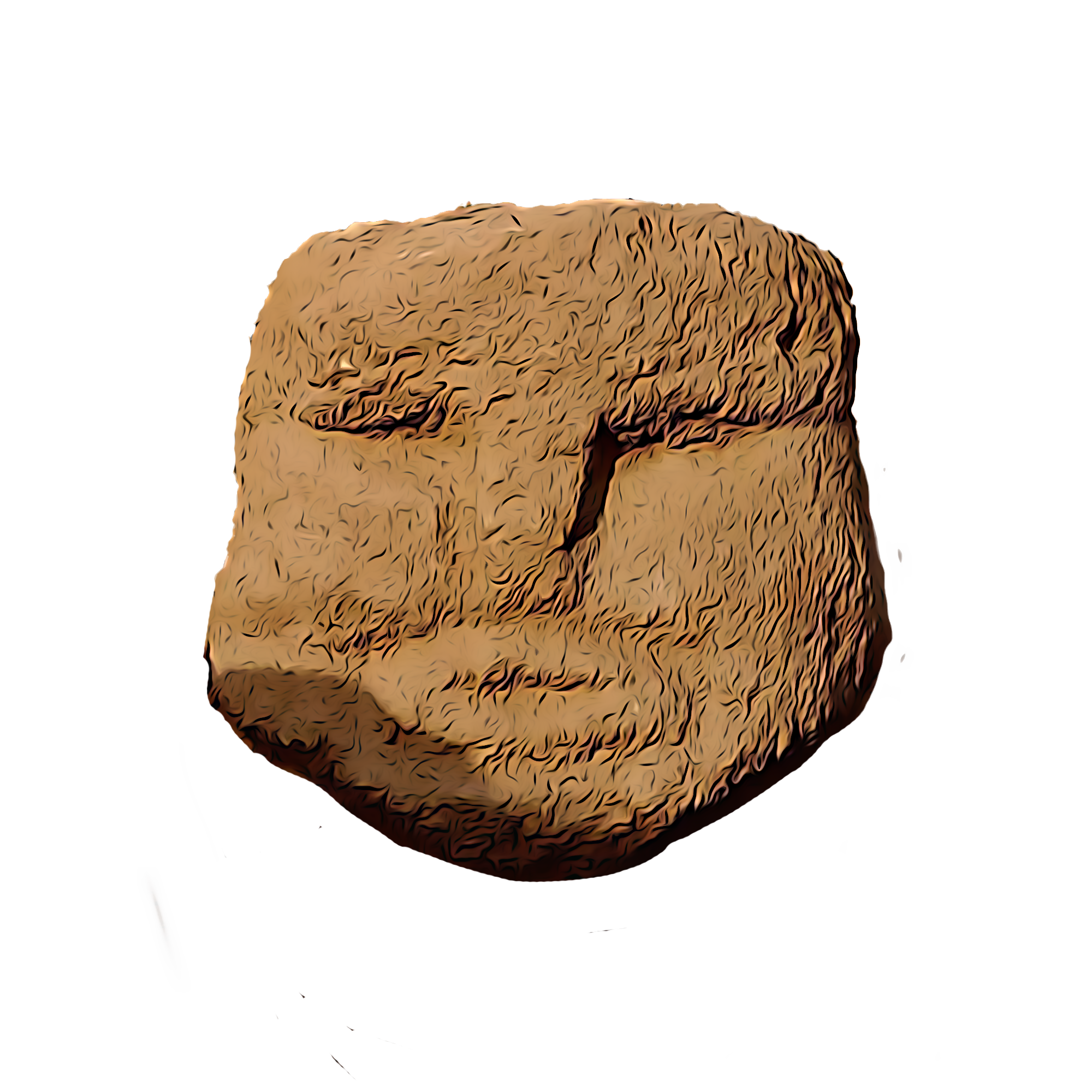 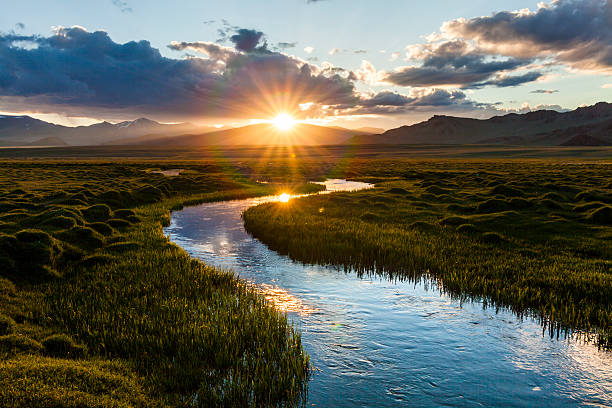 Where our story begins
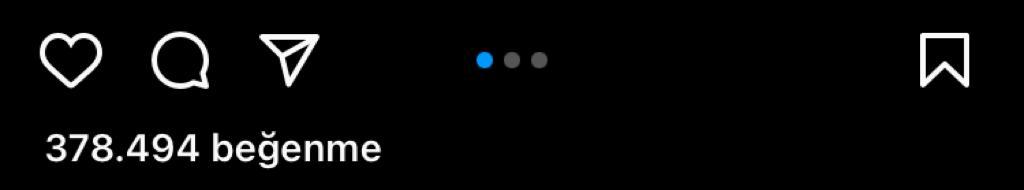 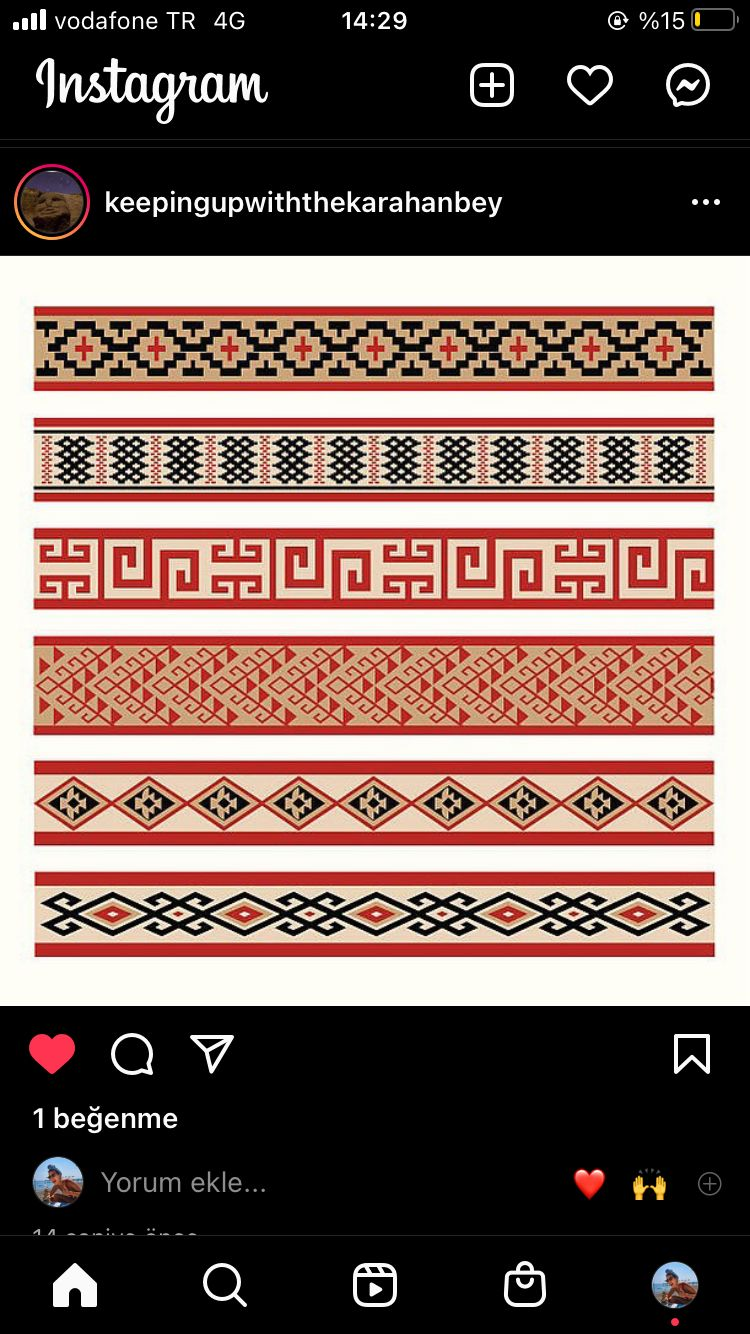 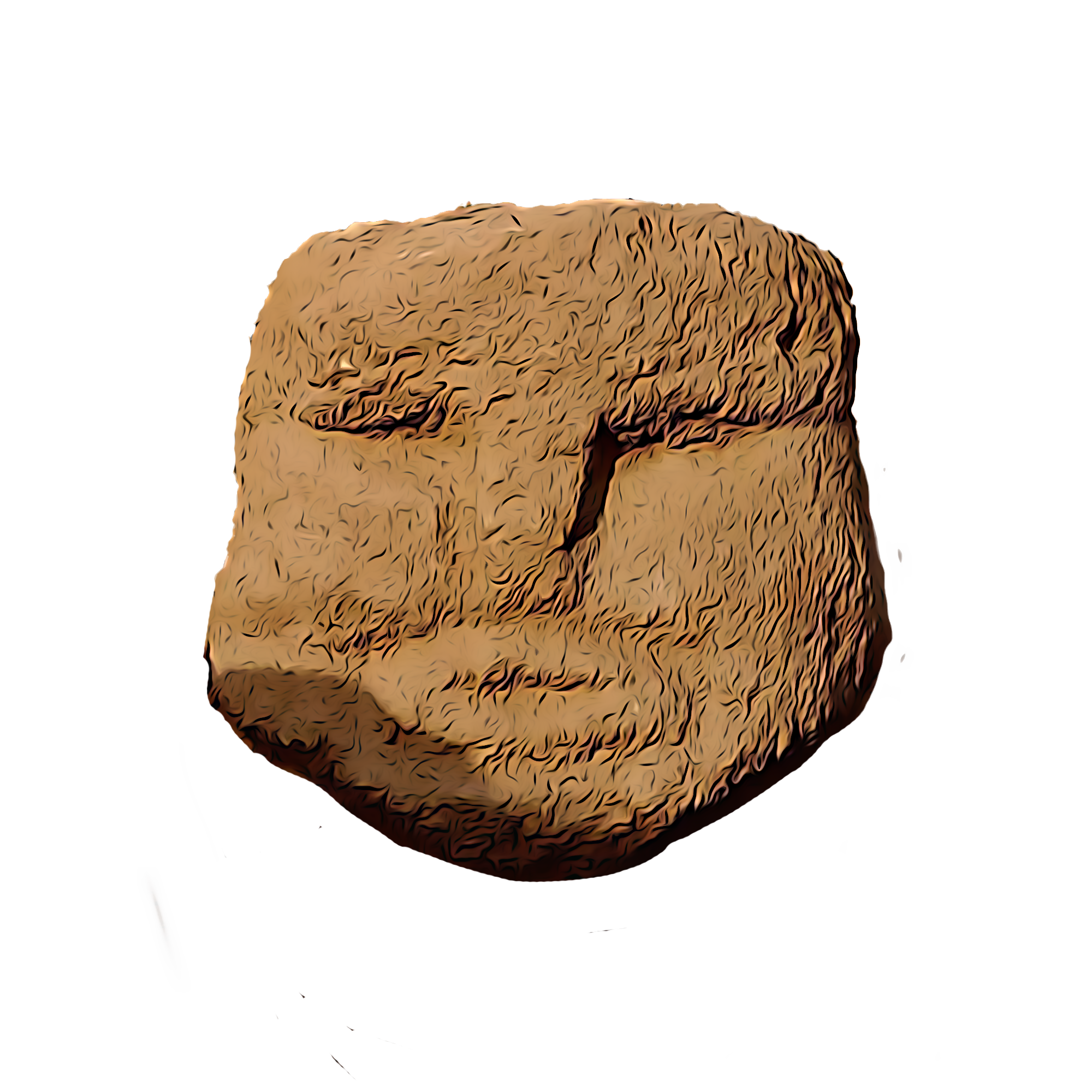 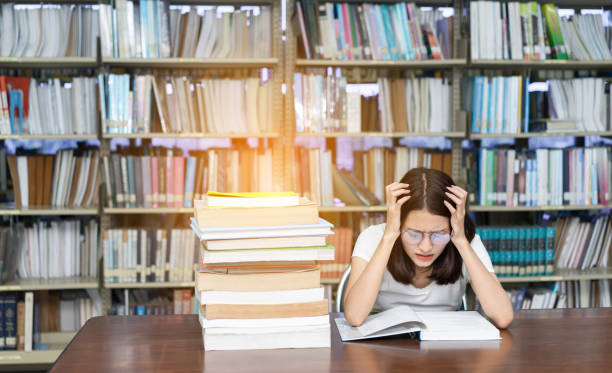 Make it simple. Make it fun
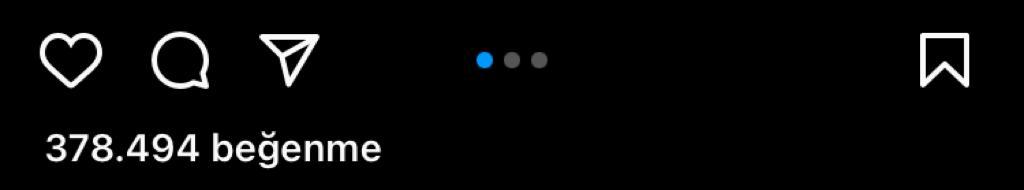 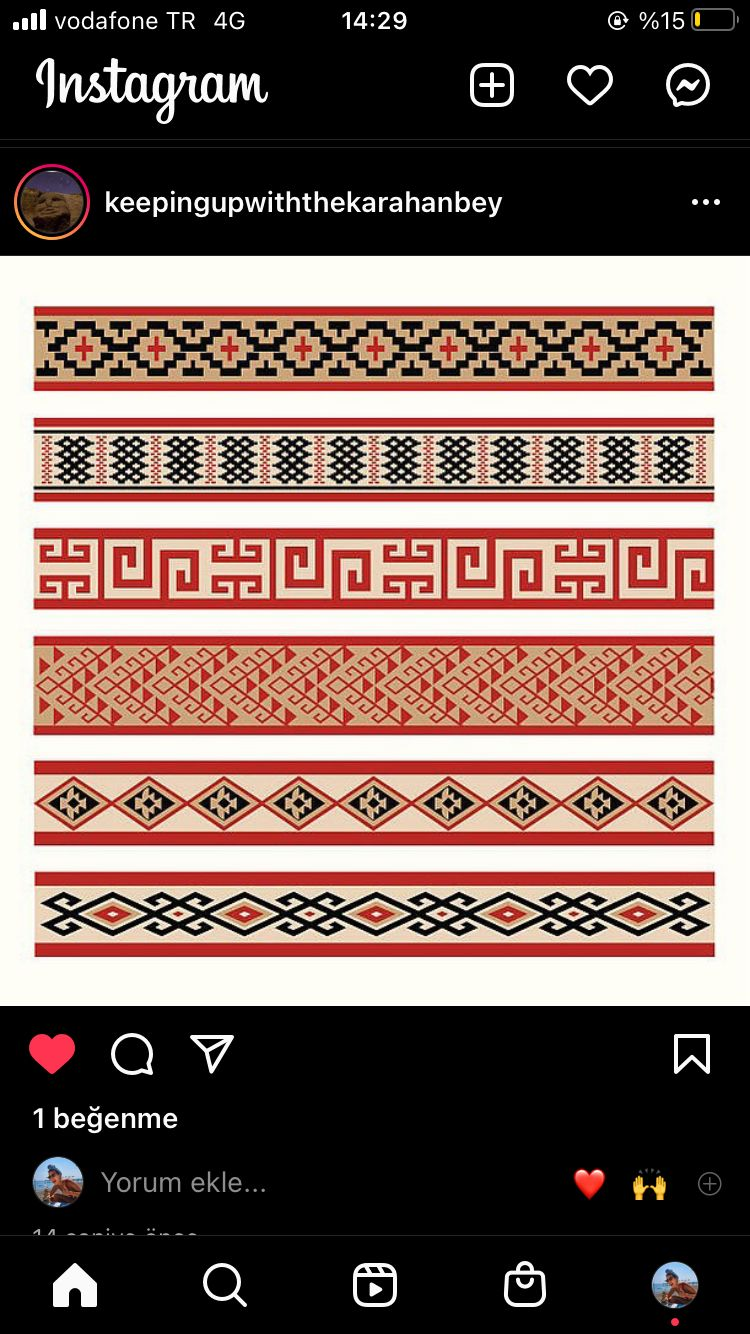 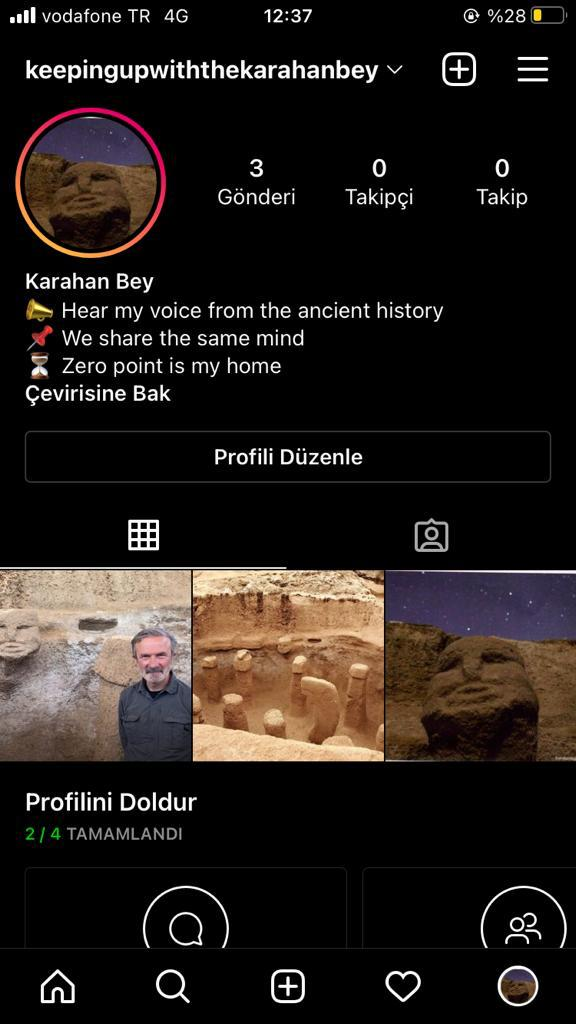 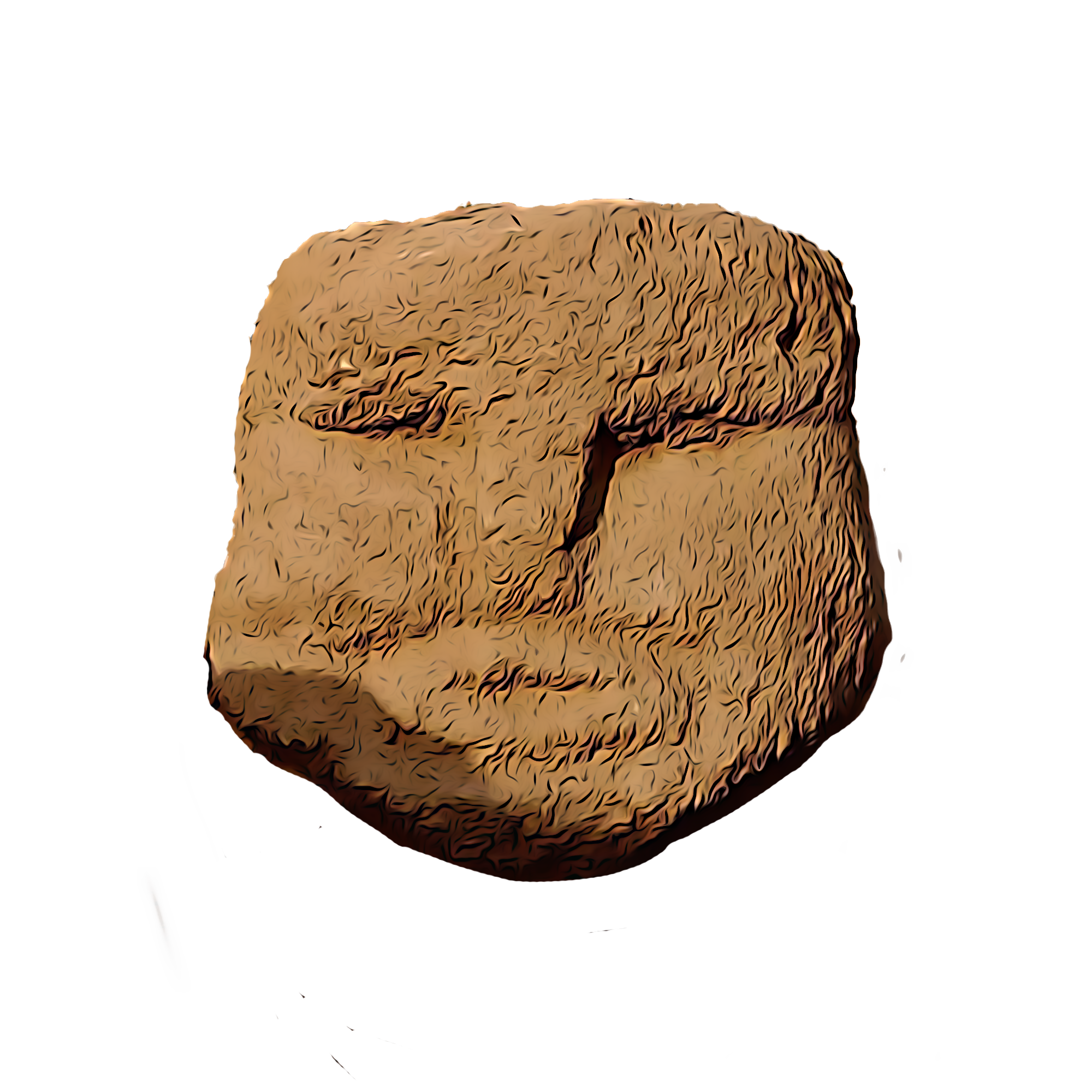 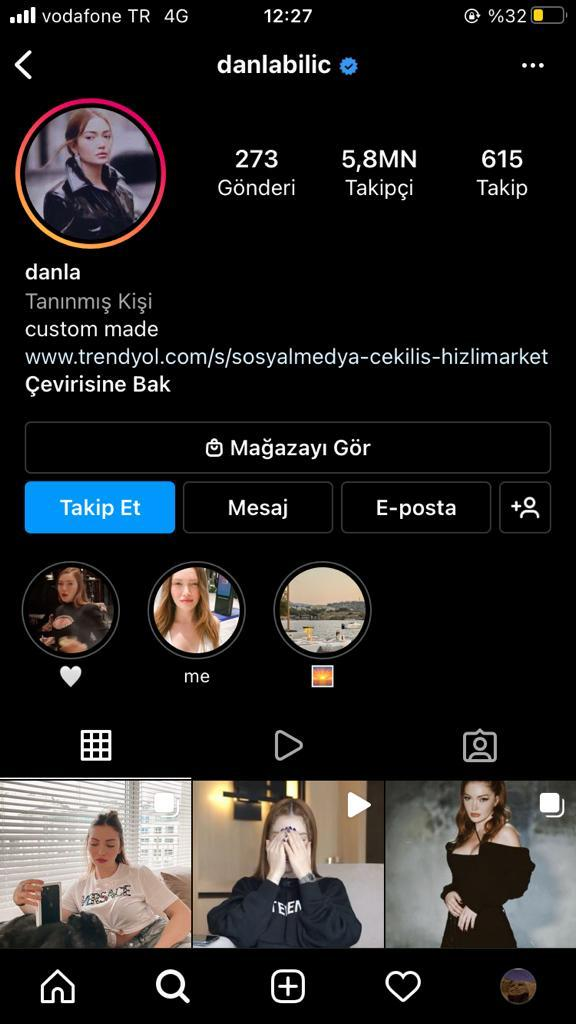 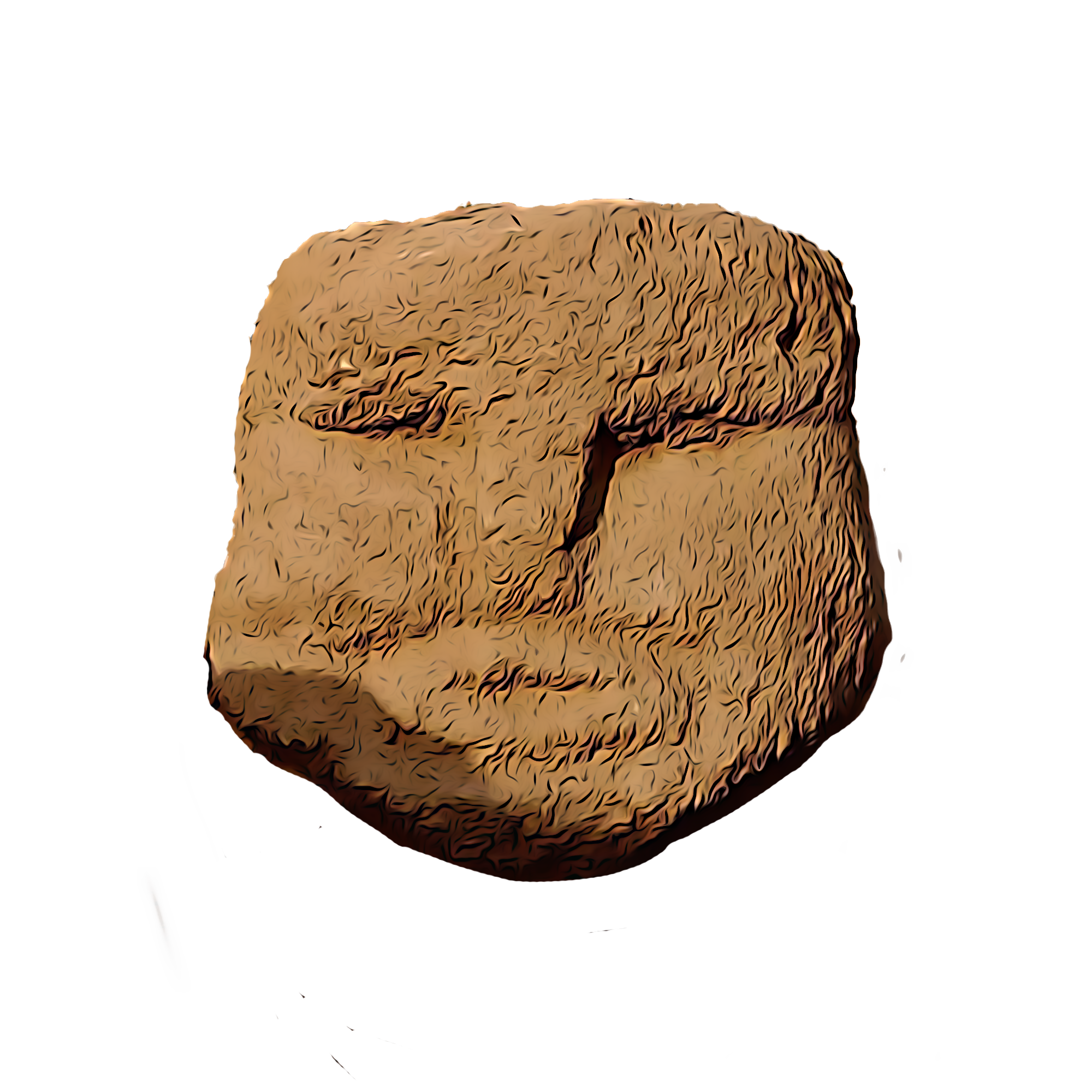 Creative Idea
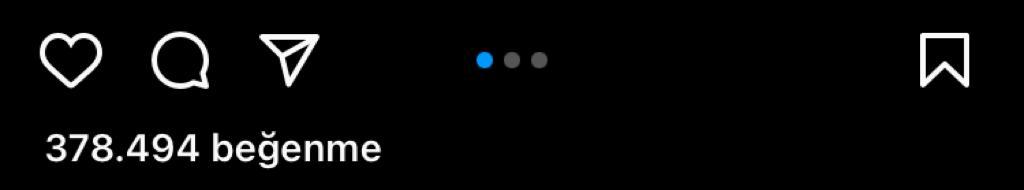 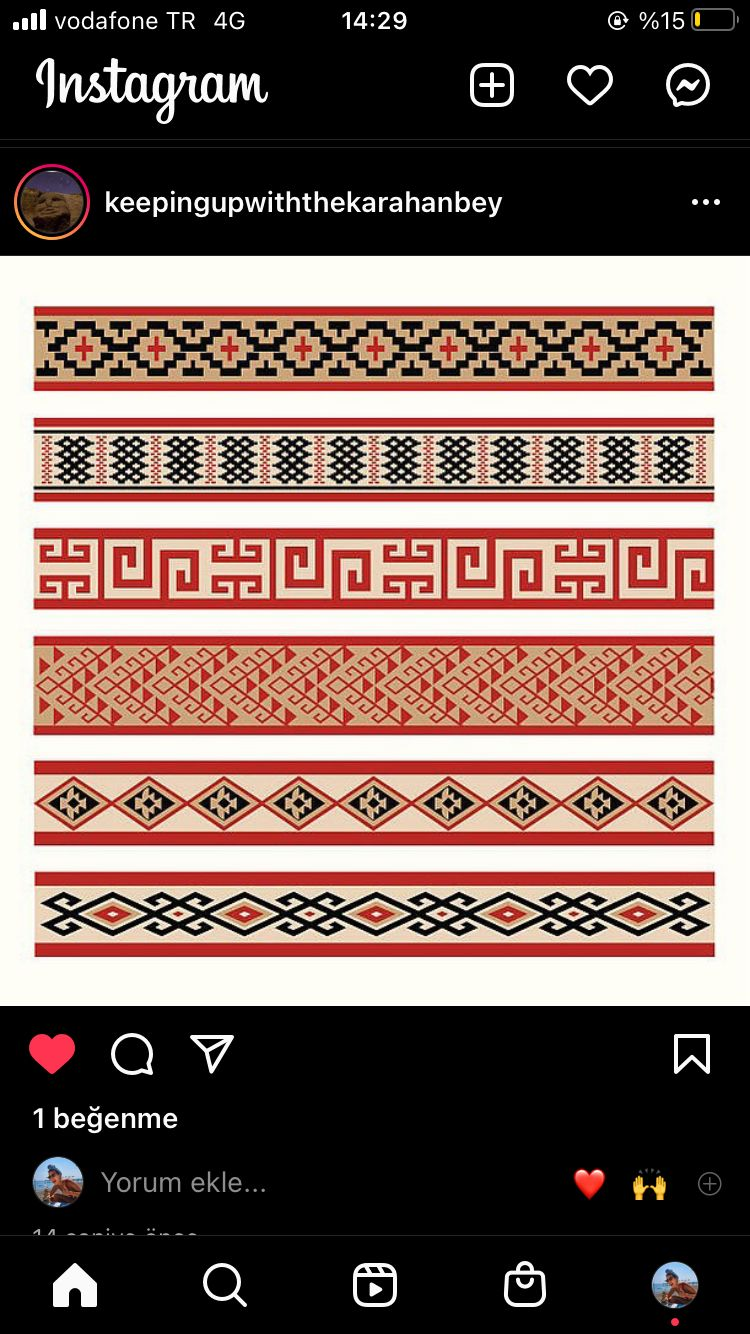 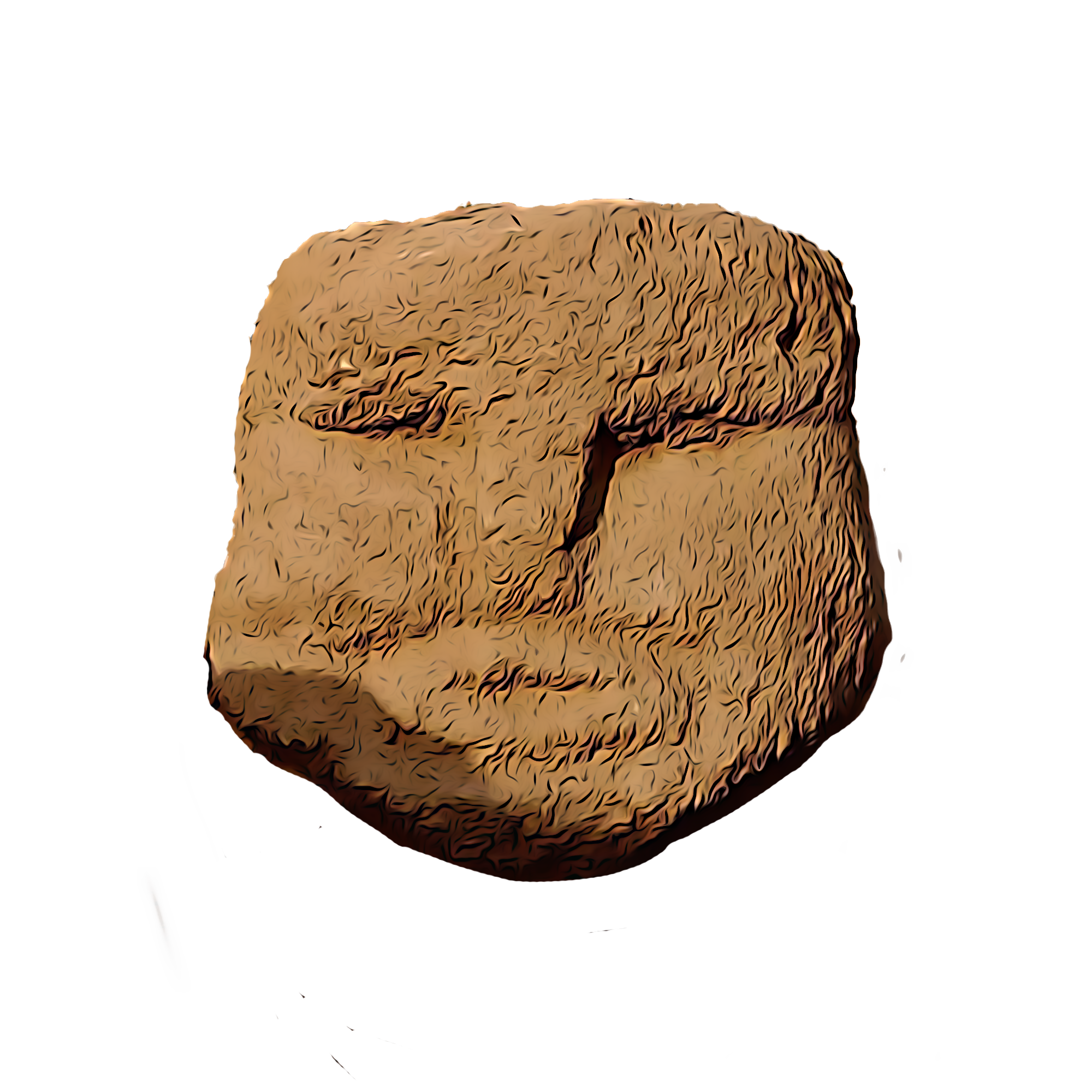 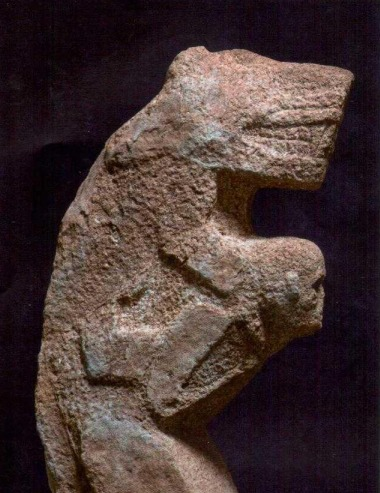 Ancient world = Modern world
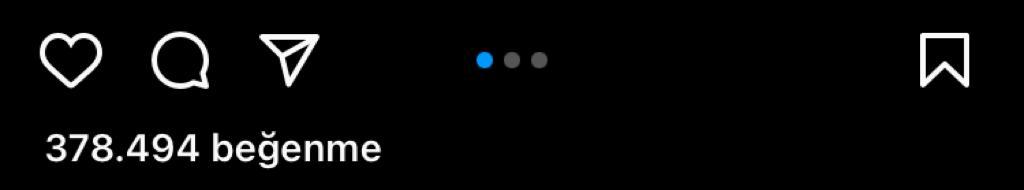 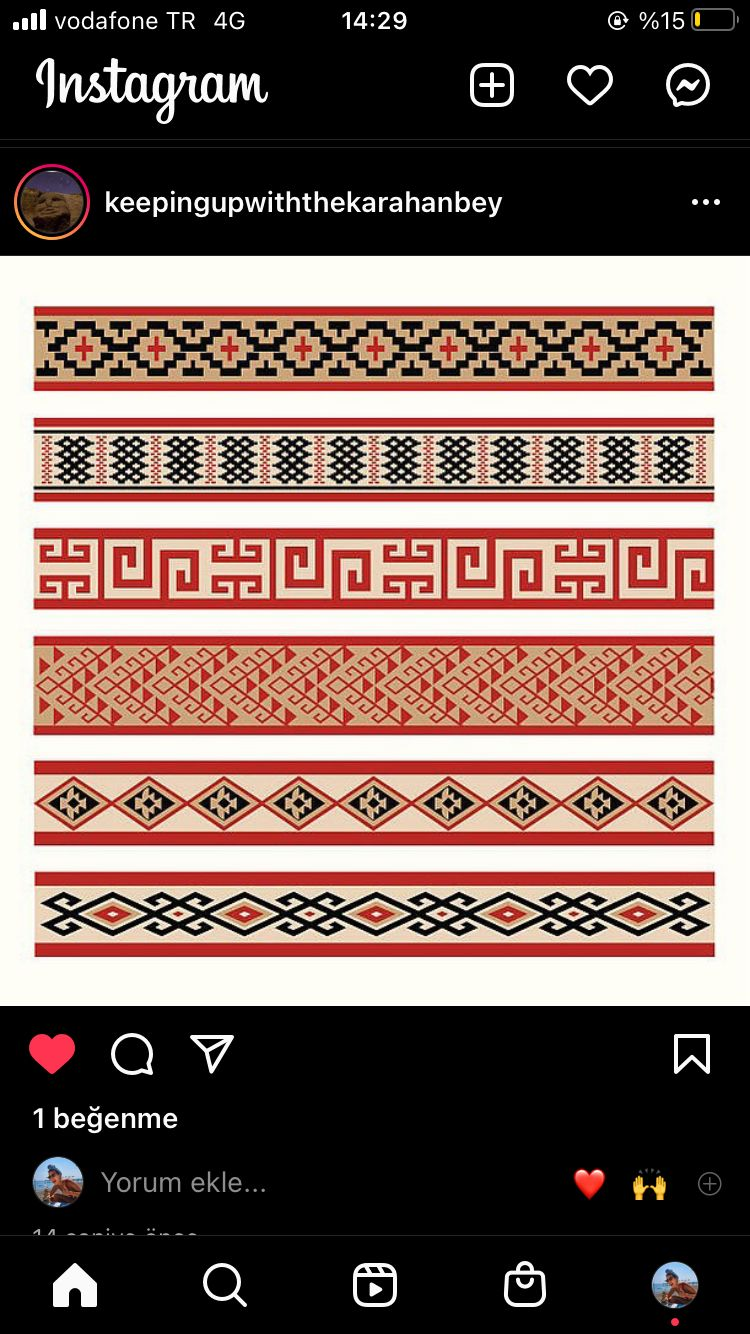 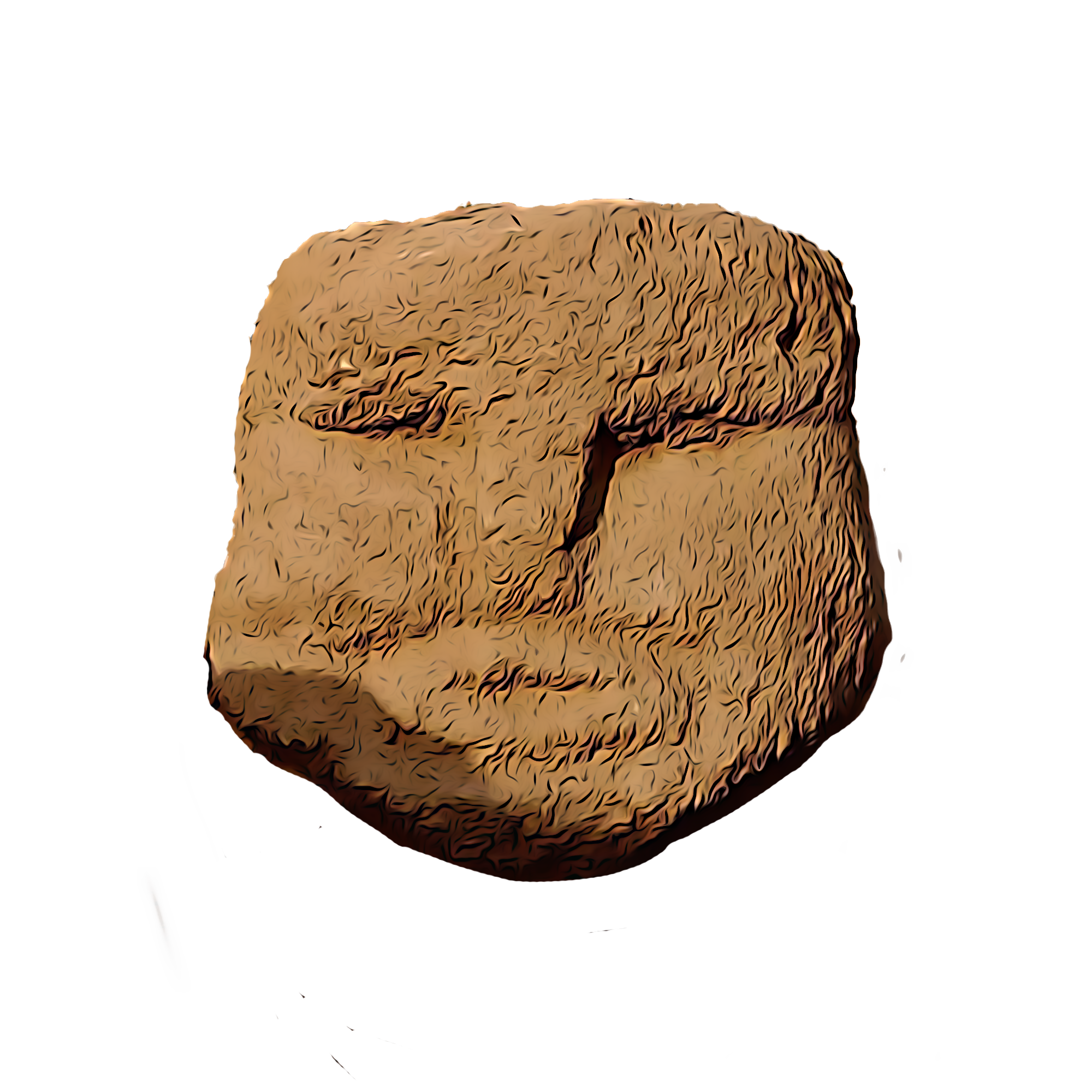 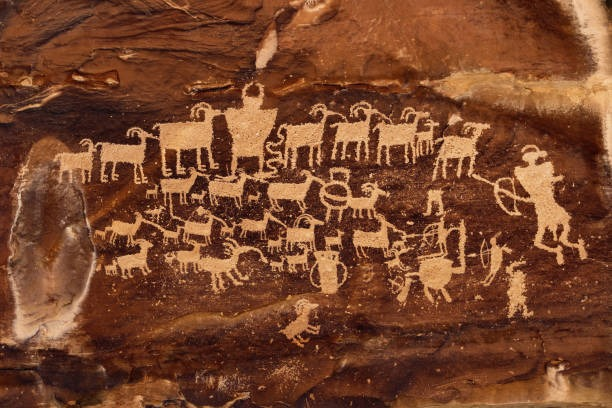 Ancient world X Modern world
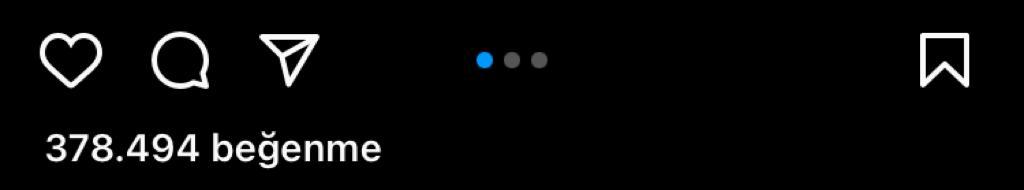 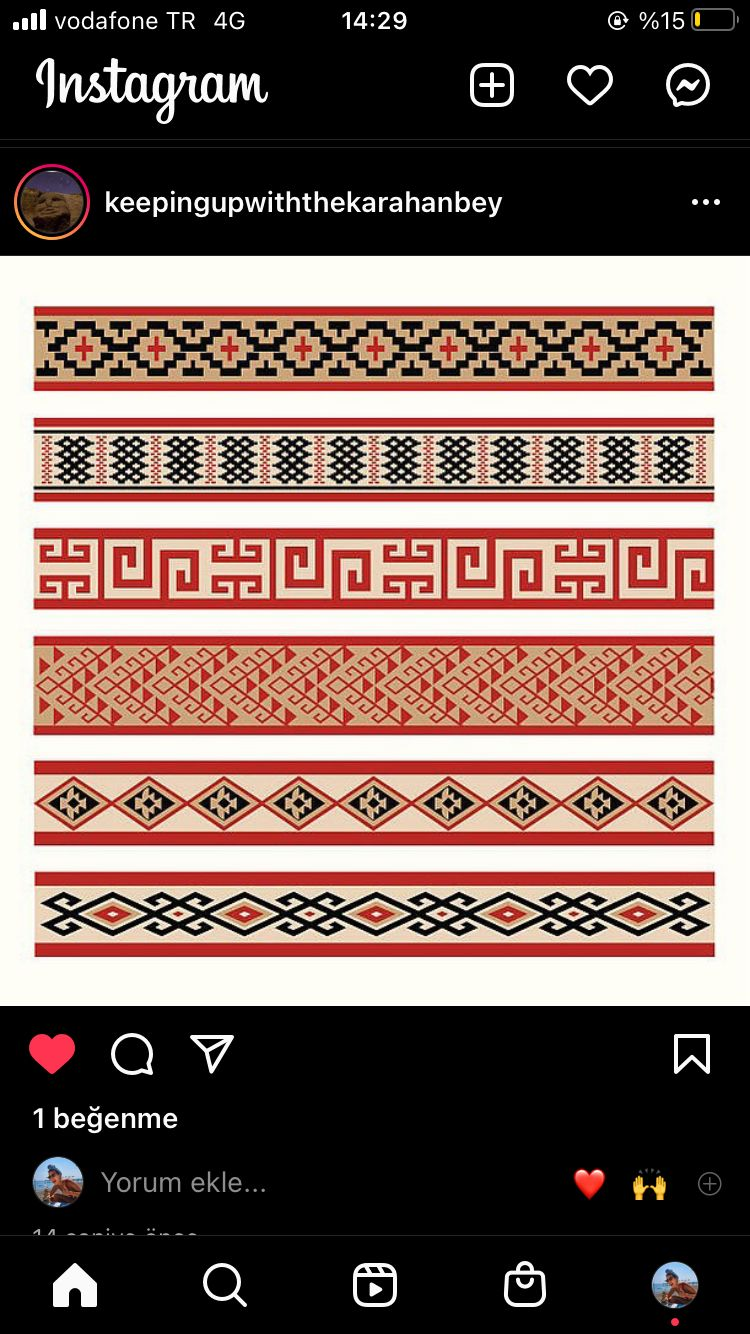 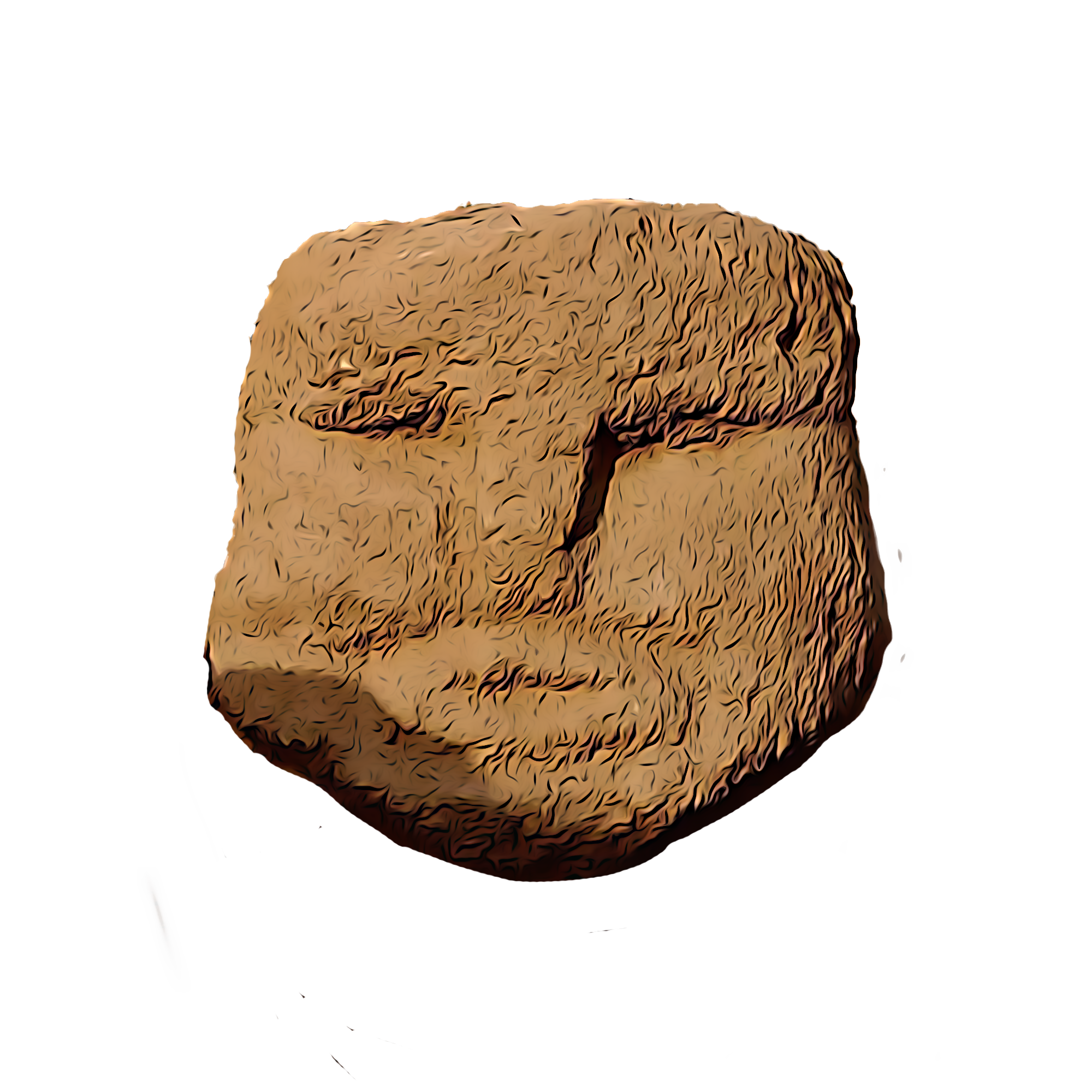 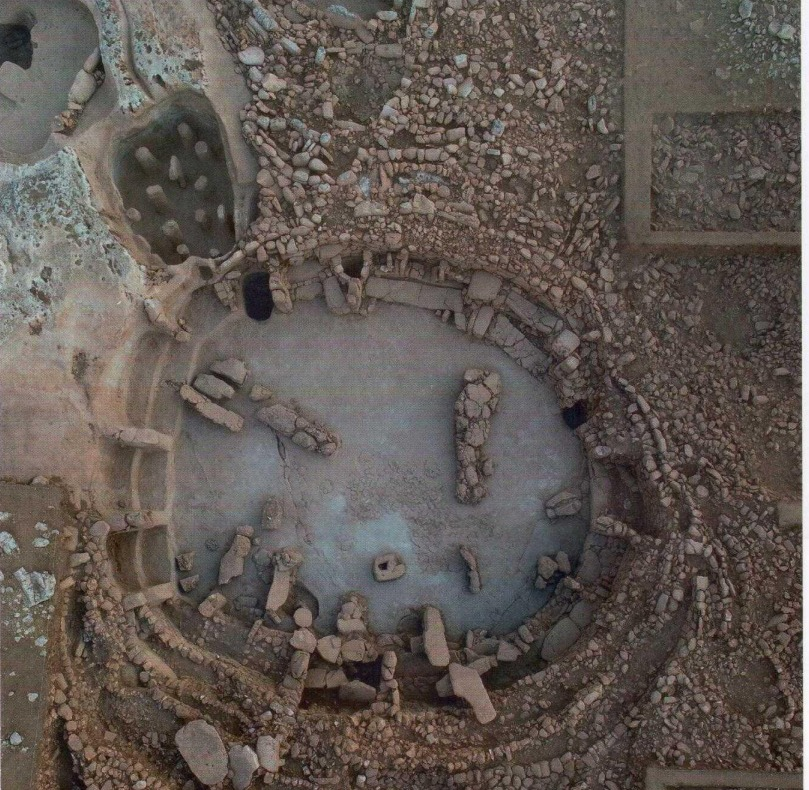 Let’s hit it and spread
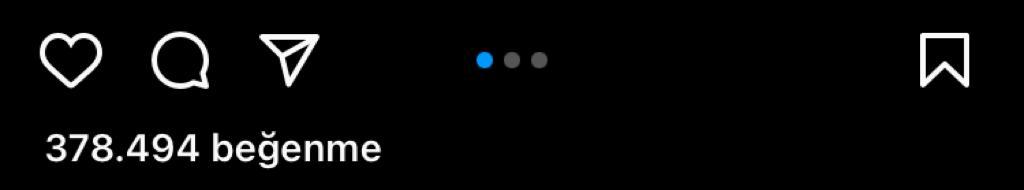 Why This Idea Will Work?
Simple but effective

Accessable & Friendly

Opportunity create W-O-M